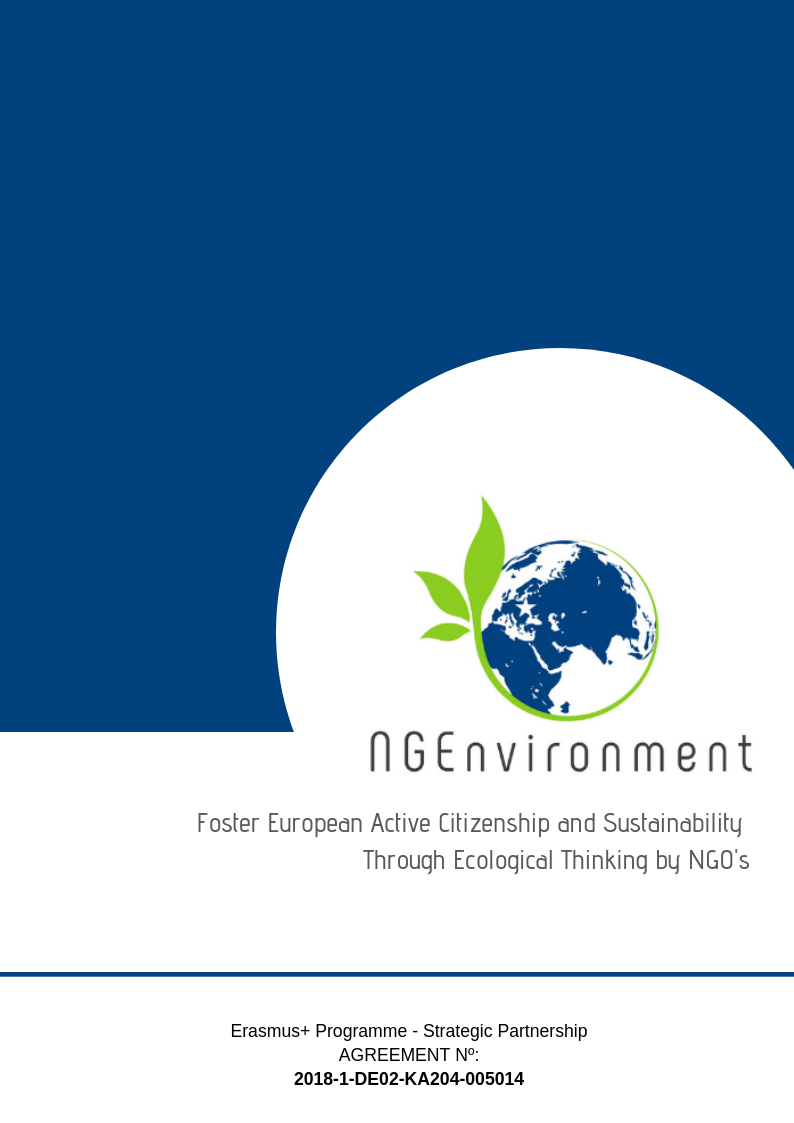 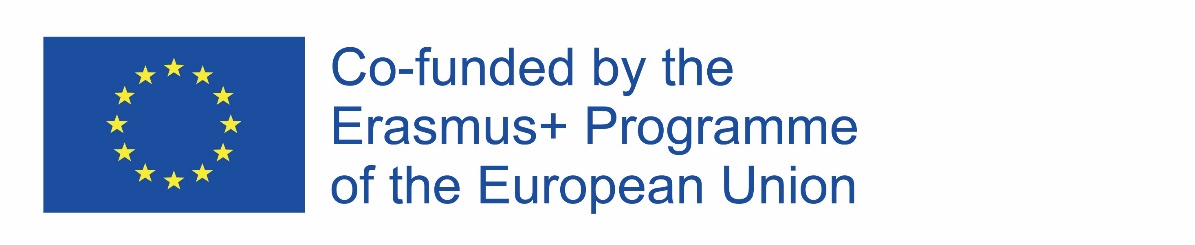 IO2 – Induction to Pedagogy for NGO staff
Module 1 – Understanding theNon-Governmental Organisations
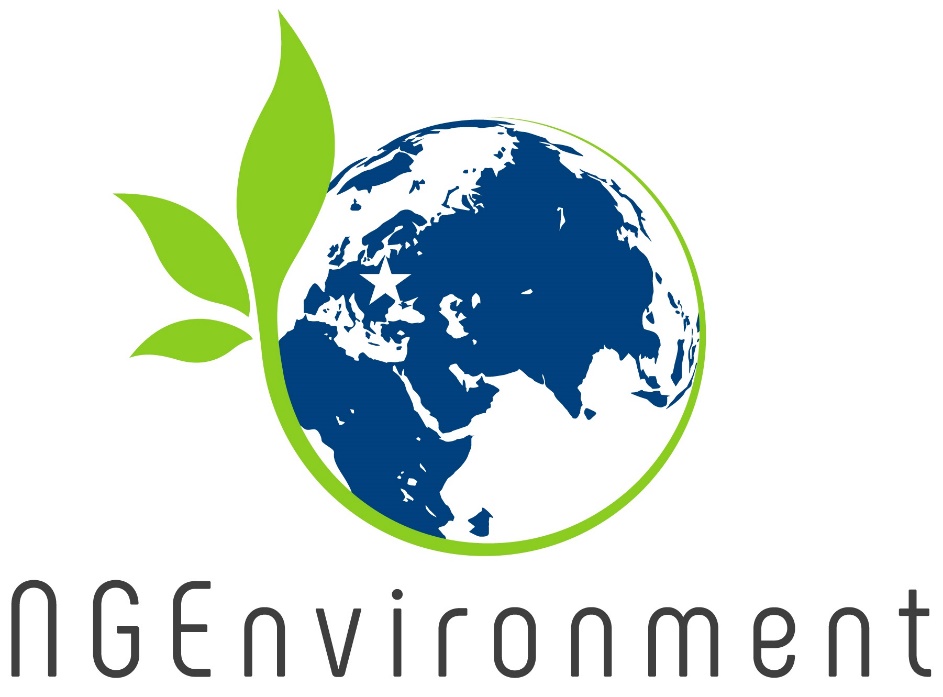 Prepared by UPB
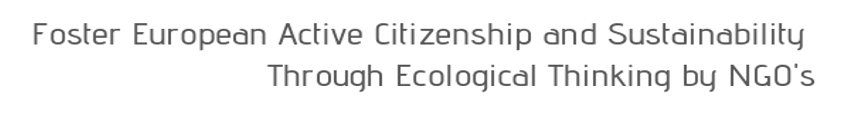 ERASMUS+ Programme – Strategic Partnership
Agreement No. 
2018-1-DE02-KA204-005014
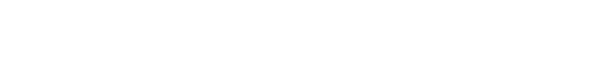 This project has been funded with the support from the European Commission. This publication reflects the views only of the author, and the Commission cannot be held responsible for any use which may be made of the information contained therein.
Agenda
1. What is does NGO mean?
1.1 Megatrends and driving forces
1.2 Drivers of ecological thinking in NGOs
1.3 Characteristics of green NGOs

2. What are their specifics?
2.1 Legal forms of NGOs (European Comparison)
2.2 Technology and technical issues in NGOs

3. What are they doing?
3.1 Benefits of the NGOs
Learning Outcomes of Module 1
Understand the characteristics and specifics of the green NGOs

Understand the driving forces and structures within the NGOs

 Understand how the current business environment may impact on NGOs
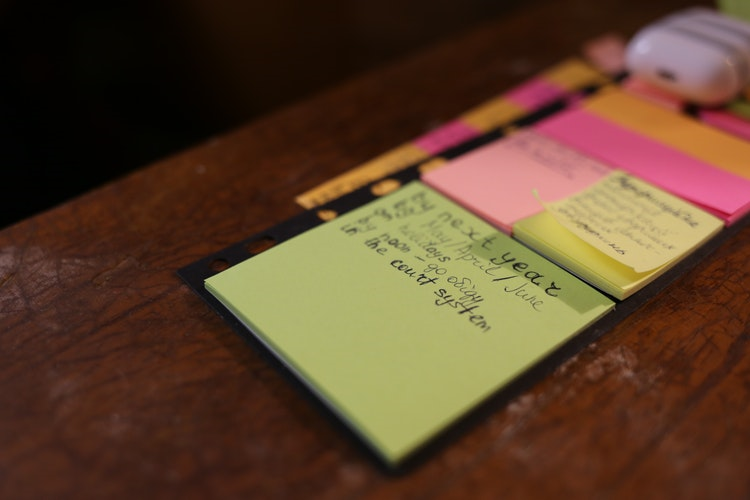 Source: Roman Synkevych, https://unsplash.com/photos/B4Ngz_pdvz4
Overview on Module 1:Understanding the Non-Governmental Organisations
1. What does NGO mean?- Definition
“A non-governmental organization (NGO) is a non-for-profit, voluntary citizens’ group, which is organized on a local, national or international level to address issues in support of the public good.” (United Nations)
This project has been funded with the support from the European Commission. This publication reflects the views only of the author, and the Commission cannot be held responsible for any use which may be made of the information contained therein.
Task / Exercise
6
1.1  Megatrends and driving forces
Globalisation

 Environmental and climate threats

 Global increasing migration

(European Commission 2019)
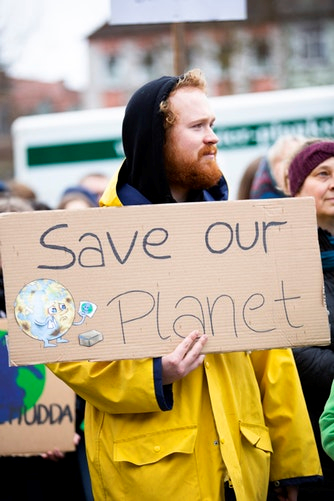 Source: Markus Spiske, https://unsplash.com/photos/E7p54JSQXY0
Have a look at the following video.
After watching write down the most important aspects about the integration of blended learning and how this can work!Share your ideas with the group.
Task
NGO
Video 1: What is an NGO (non governmental organization)?   	https://www.youtube.com/watch?v=PCxJ1Ug0v6s
		Kestrel Creative – YouTube Standard Licence

 Video 2: What is an NGO?	https://www.youtube.com/watch?v=D4dC0gxFkDs
 	Mohit Shetty - YouTube Standard Licence
Task
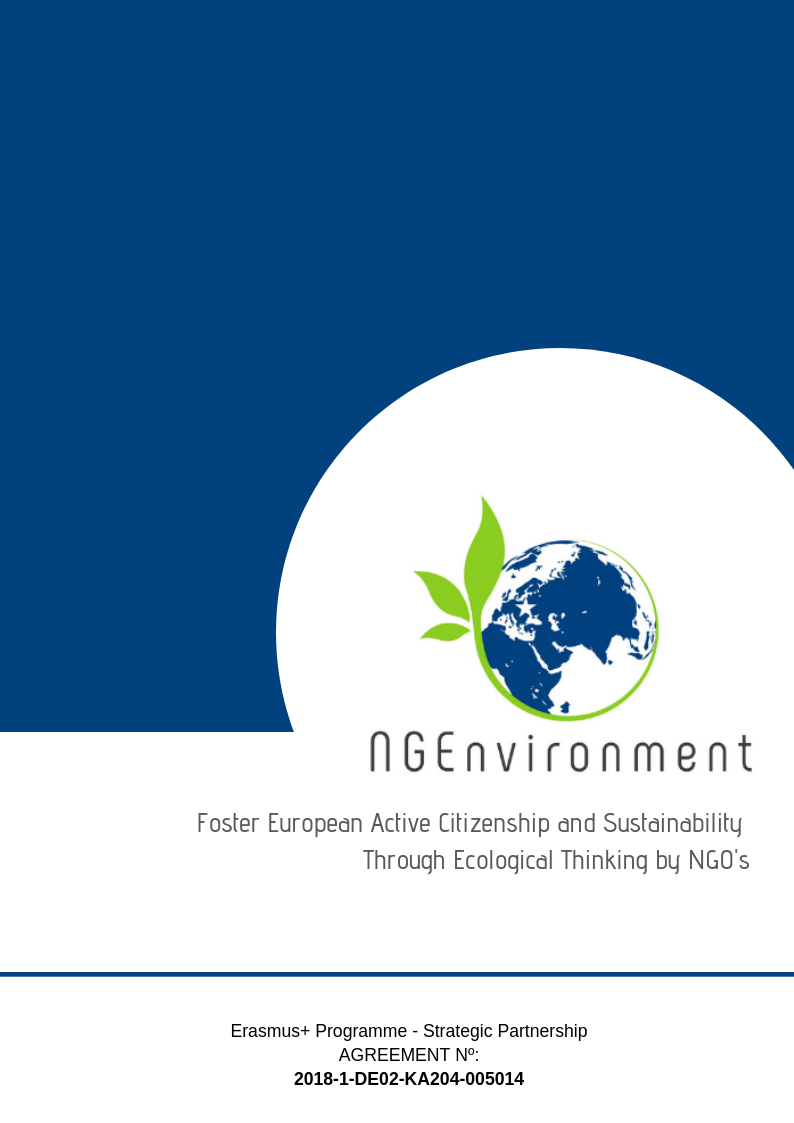 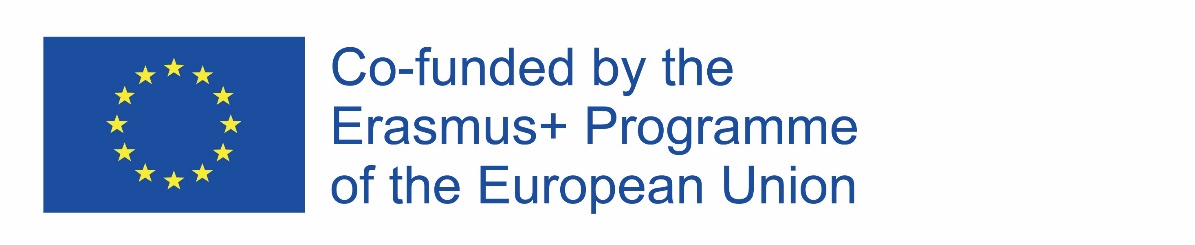 Thank you very much for 
your attention!
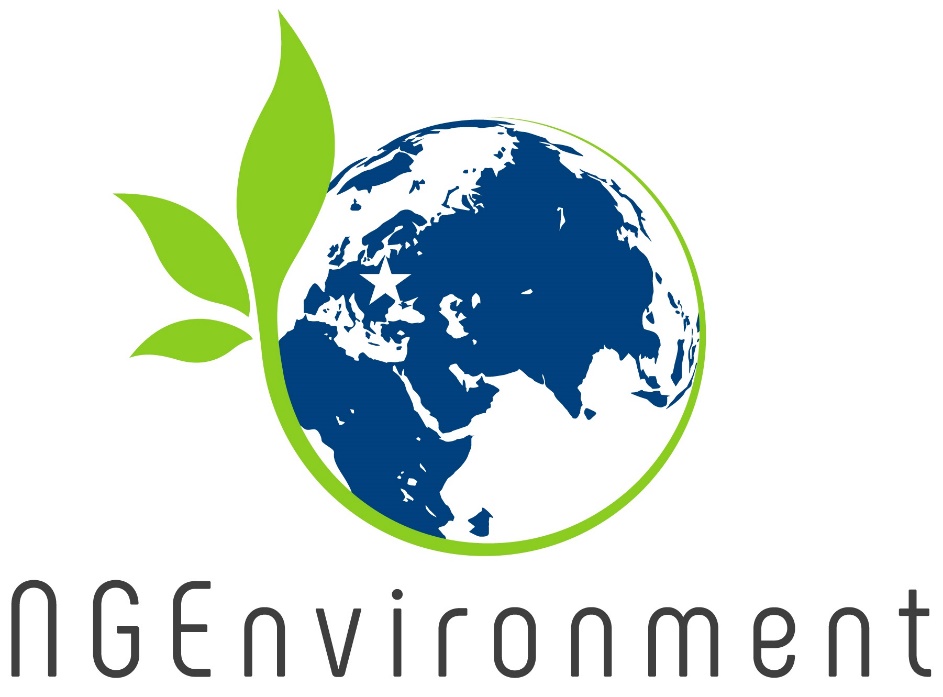 Prepared by UPB
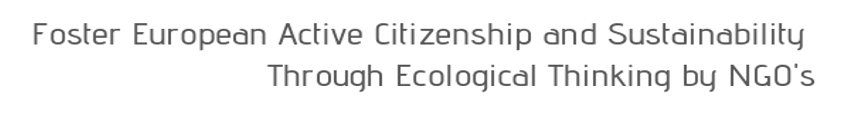 ERASMUS+ Programme – Strategic Partnership
Agreement No. 
2018-1-DE02-KA204-005014
Websites:http://www.ngenvironment-project.eu/http://ngenvironment.eduproject.eu/
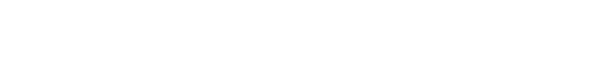 This project has been funded with the support from the European Commission. This publication reflects the views only of the author, and the Commission cannot be held responsible for any use which may be made of the information contained therein.
Sources
eAdvocates for International Development (2017): EU registration options for NGOs - Preparing UK-based NGOs for Brexit: A guide to establishing NGOs in Europe. Availbale under http://www.a4id.org/wp-content/uploads/2017/02/EU-registration-options-for-UK-NGOs-post-Brexit-FINAL-PDF-1.pdf. 
BMZ (2019): Nichtregierungsorganisationen (Private Träger und Sozialstrukturträger). Available under https://www.bmz.de/de/ministerium/wege/bilaterale_ez/akteure_ez/nros/indx.html.